VPK-REK
Verdunningen
verdunningen
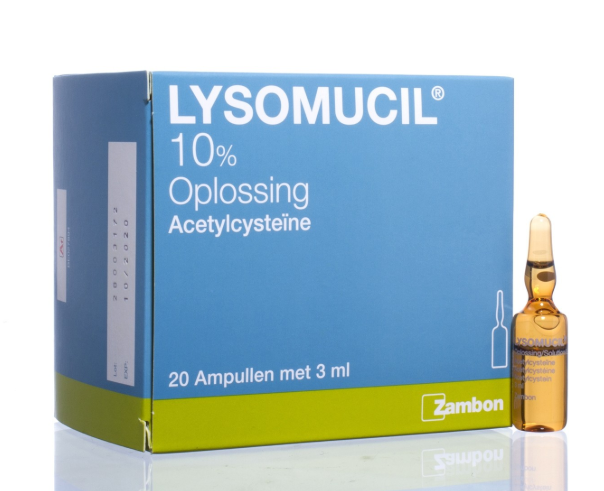 Je beschikt over medicatie10%.  Je moet 0,5% maken.Je moet het % verdunnen
Opdracht 2
Je beschikt over waterstofperoxide 10%. 
Je moet 100 ml waterstofperoxide 2% maken. 
Hoeveel ml 10% oplossing moet je gebruiken?
Met hoeveel ml water moet je verdunnen?
Verdunningen

Stap 1:  Bereken de verdunningsfactor
	  beginconcentratie : eindconcentratie = verdunningsfactor

		10%	:	2%	=	5x

Stap 2:  Bereken hoeveel mL beginoplossing in de eindoplossing komt
	  mL eindoplossing : verdunningsfactor = mL beginoplossing 

		100 mL	:	5x	= 	20 mL

Stap 3:  Bereken hoeveel mL water in de eindoplossing komt
	  mL eindoplossing – mL beginoplossing = mL water 
		
		100 mL 	–	20 mL	=	80 mL
100 ml
20 ml
80 ml
100 ml
Opdracht 7
Je beschikt over Halamid 1%. 
Je moet 1000 ml Halamid 0,3% maken. 
Hoeveel ml Halamid 1% neem je hiervoor?
Hoeveel ml water moet je toevoegen?
Verdunningen 	

Stap 1:  Bereken de verdunningsfactor
	  beginconcentratie : eindconcentratie = verdunningsfactor

		1%	:	0,3%       =	3,333…..x

Stap 2:  Bereken hoeveel mL beginoplossing in de eindoplossing komt
	  mL eindoplossing : verdunningsfactor = mL beginoplossing 

		1000 mL	:          3,333…x	= 	300 mL

Stap 3:  Bereken hoeveel mL water in de eindoplossing komt
	  mL eindoplossing – mL beginoplossing = mL water 
		
		1000 mL 	–         300 mL	=	700 mL
1000 ml
300 ml
700 ml
1000 ml
Opdracht 8
Je beschikt over 350 ml Hibitane 20%. 
Je hebt 2 liter Hibitane 0,5% nodig. 
Hoeveel ml Hibitane 20% neem je hiervoor?
Hoeveel ml water voeg je hieraan toe?
Verdunningen 	

Stap 1:  Bereken de verdunningsfactor
	  beginconcentratie : eindconcentratie = verdunningsfactor

		20%	:	0,5%       =	40x

Stap 2:  Bereken hoeveel mL beginoplossing in de eindoplossing komt
	  mL eindoplossing : verdunningsfactor = mL beginoplossing 

		2000 mL	:          	40x	= 	50 mL

Stap 3:  Bereken hoeveel mL water in de eindoplossing komt
	  mL eindoplossing – mL beginoplossing = mL water 
		
		2000 mL 	–         	50 mL	=	1950 mL
2000 ml
50 ml
1950 ml
2000 ml
Planning aankomende weken
Les 12 januari valt uit 

Les 19 januari: herhaling alle onderwerpen tot nu toe

Les 26 januari: oefentoetsen VPK-REK3 en VPK-REK4
Toets in de toetsweek
VPK-REK3: 2 februari 12.00 – 13.00 Onderwerpen:
Medicatie per infuus druppels/min
Medicatie per infuus ml/uur
Eenheden omrekenen

VPK-REK4: 3 februari 10.30 – 11.30 Onderwerpen: 
Oplossingen
Verdunningen
Aan de slag
Huiswerk:
Maak opdracht 1 t/m 13 uit het hoofdstuk oefenen met verdunningen hoofdstuk 3.4. Antwoorden zijn te vinden achter in het boek. (opdracht 14 en 15 hoef je niet te kunnen)

Lever de antwoorden + uitwerkingen in it’s learning in.